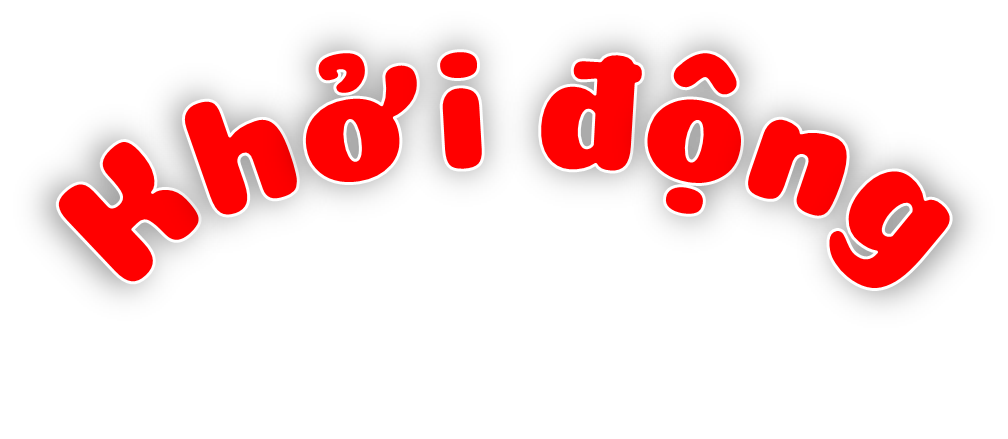 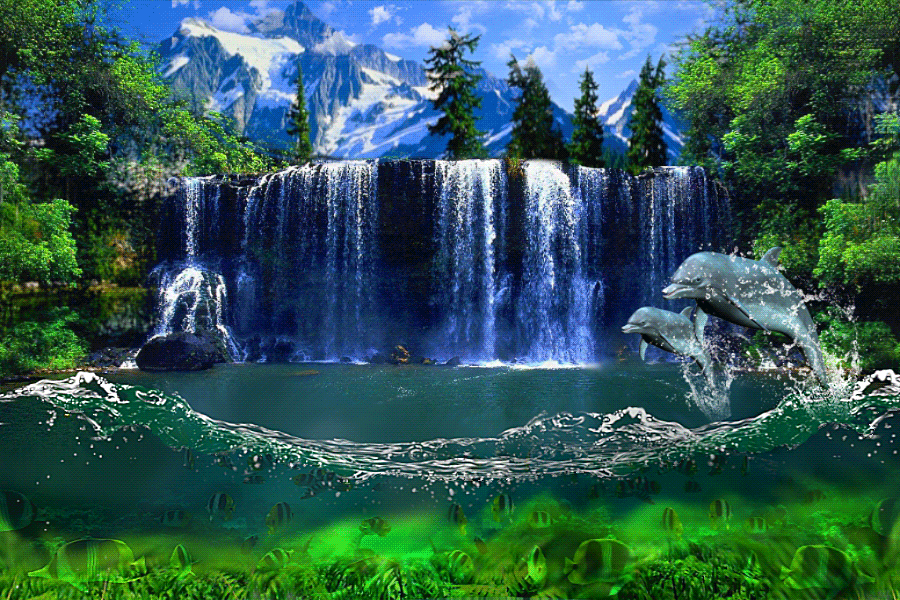 CHẮP CÁNH ƯỚC MƠ
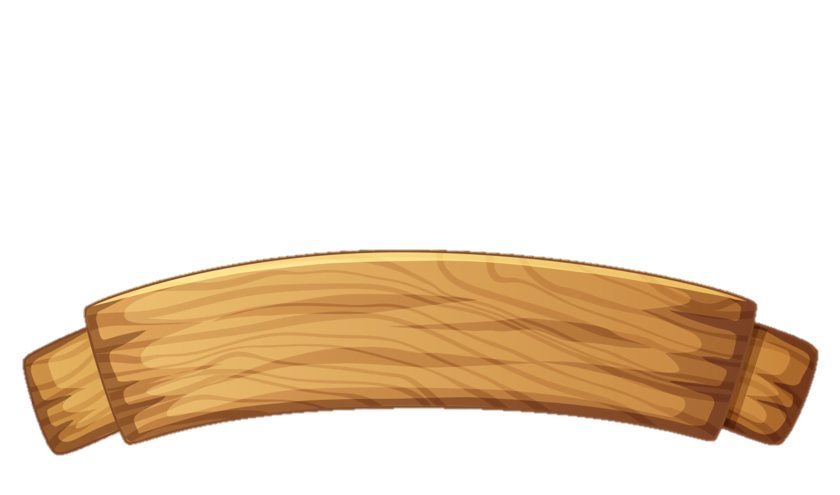 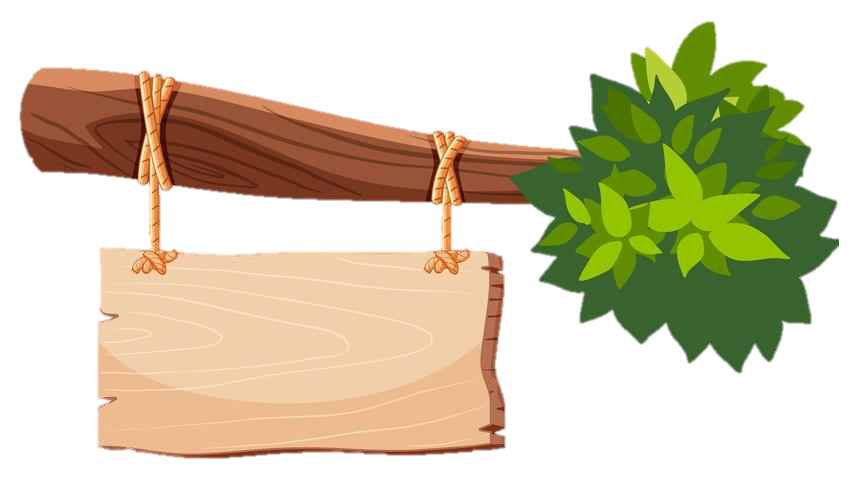 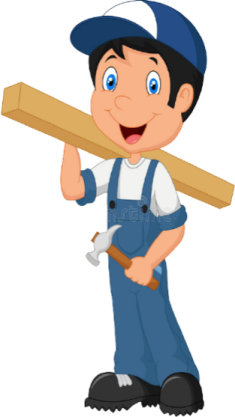 -> Trên đường trở về nhà gặp nước lũ đã cuốn trôi cây cầu.
-> Các em hãy giúp bác thợ mộc tốt bụng xây một cây cầu mới bằng cách trả lời đúng các câu hỏi nhé!
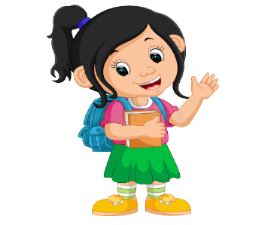 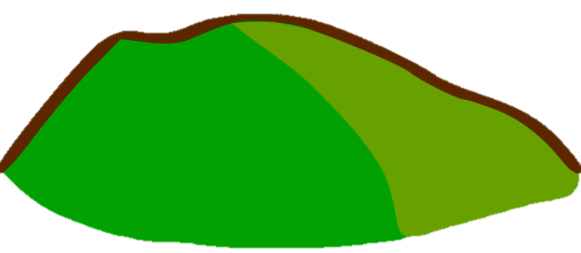 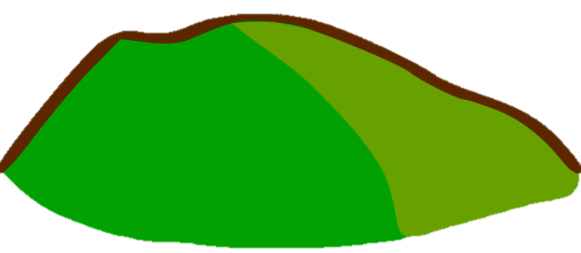 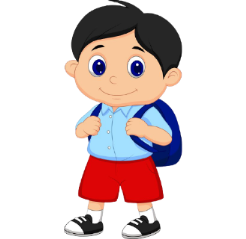 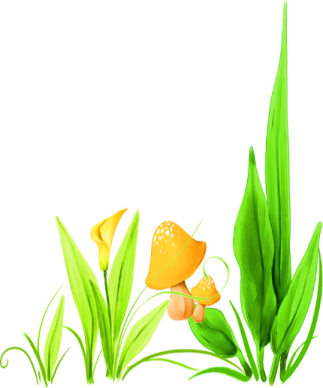 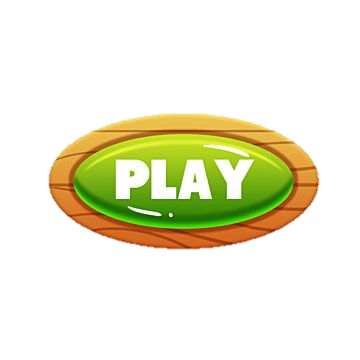 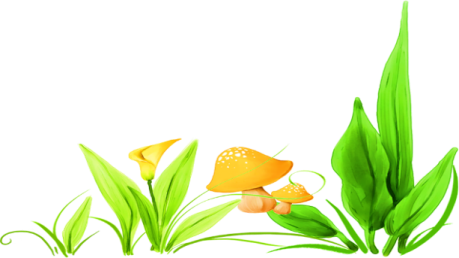 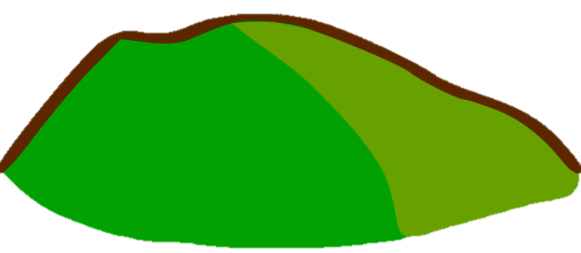 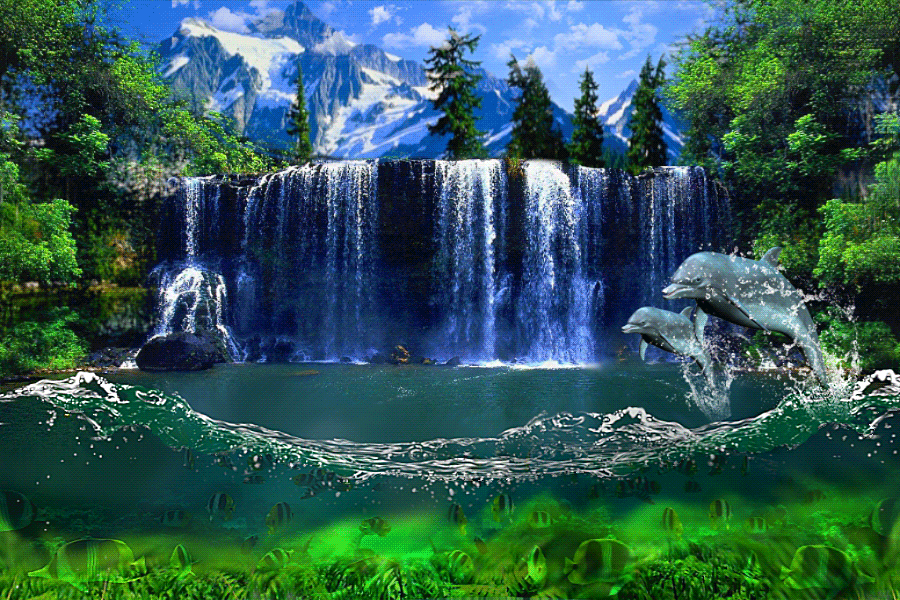 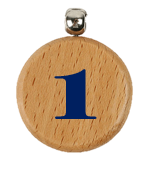 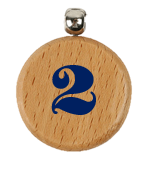 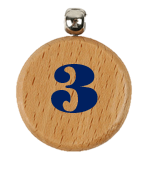 Cảm ơn các bạn rất nhiều!
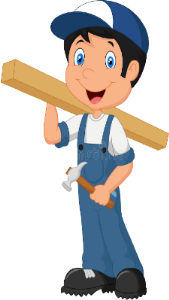 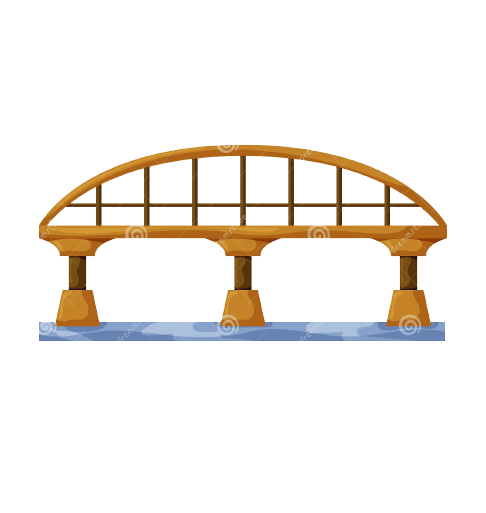 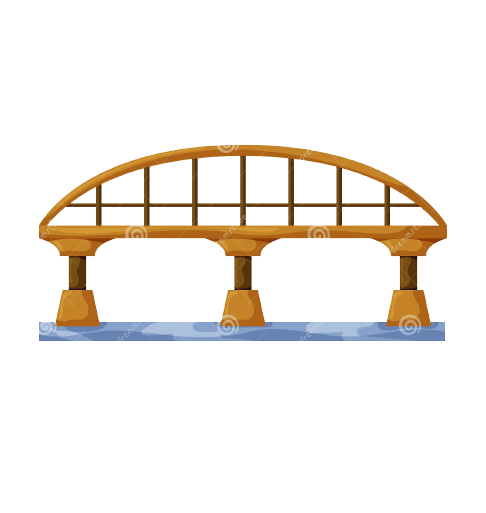 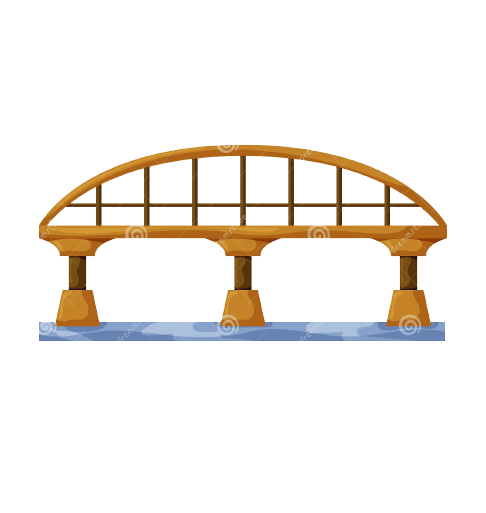 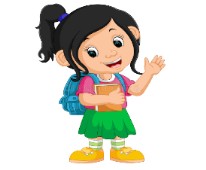 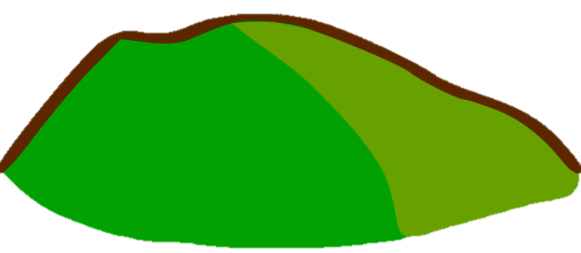 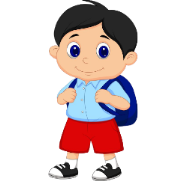 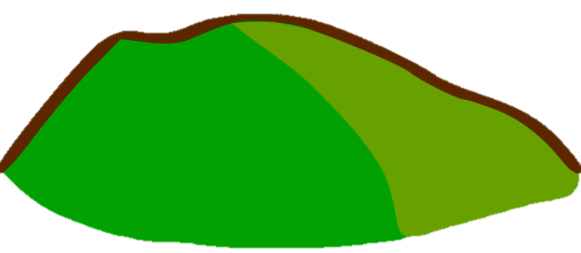 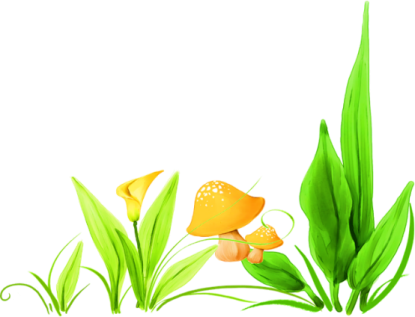 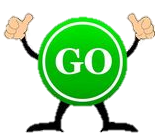 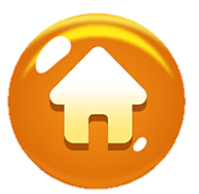 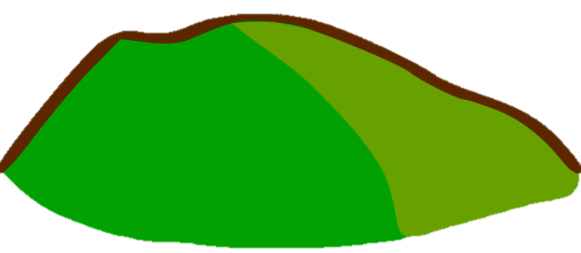 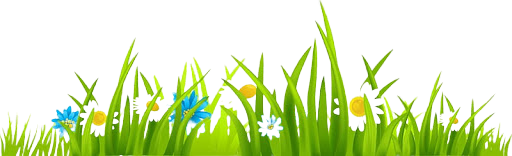 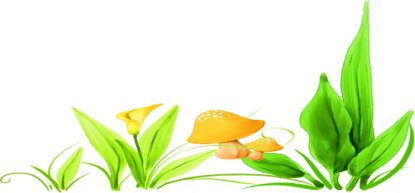 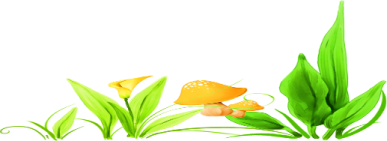 [Speaker Notes: Bấm vào số để ra câu hỏi, trả lời xong bấm ngôi nhà quay về, rồi bấm enter hoặc click chuột 1 cái để xây cầu. Xây cầu xong bấm go để các bạn nhỏ đi sang
Trả lời xong hết bấm vào ngôi nhà để đến bài mới]
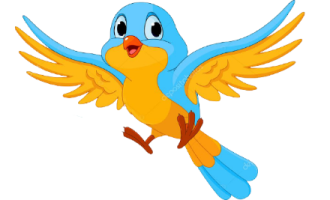 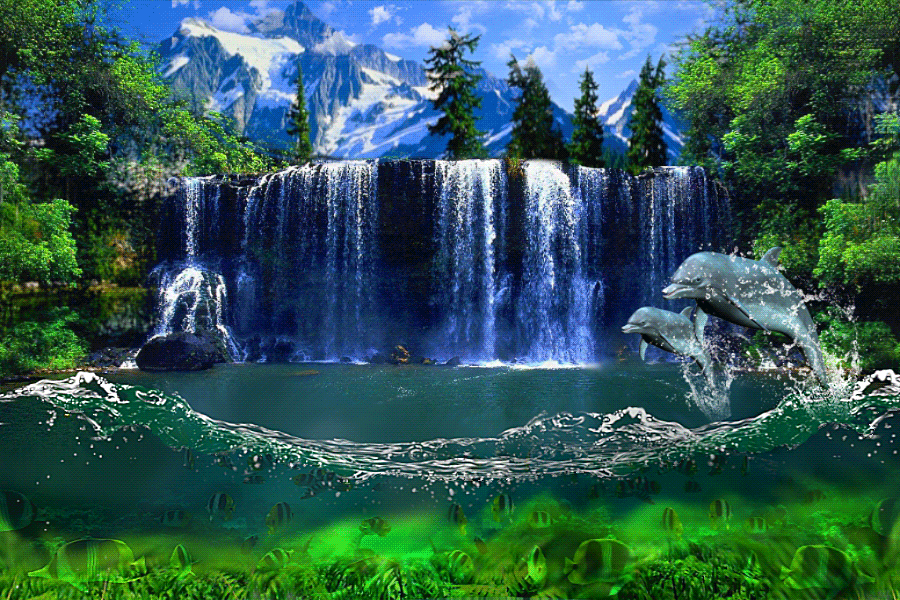 Đặt tính rồi tính
243
    2
x
6
4
8
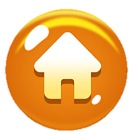 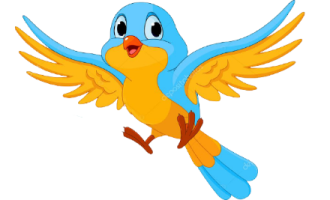 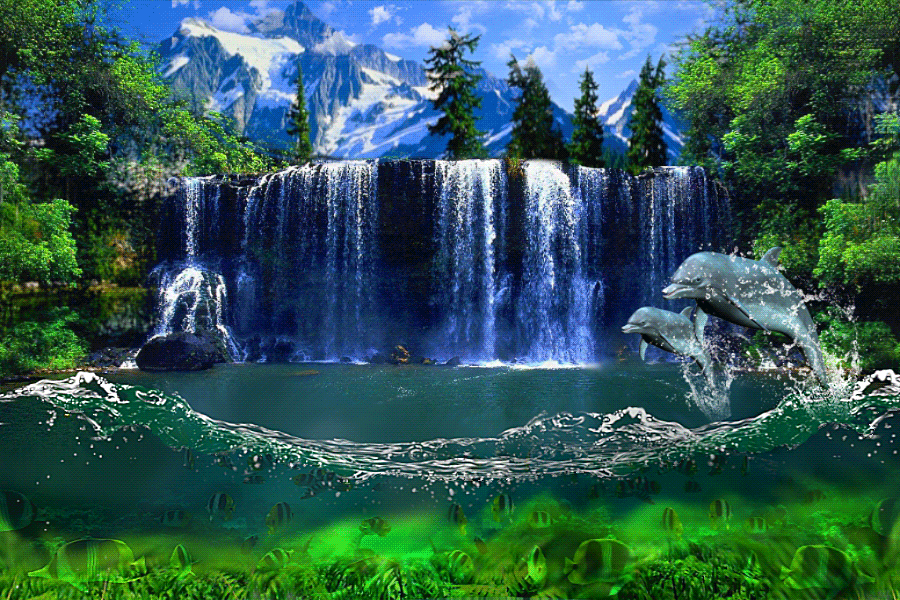 Đặt tính rồi tính
162
    4
x
8
6
4
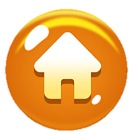 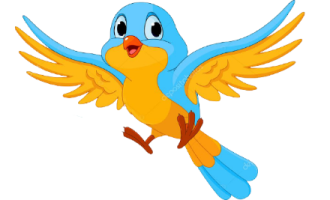 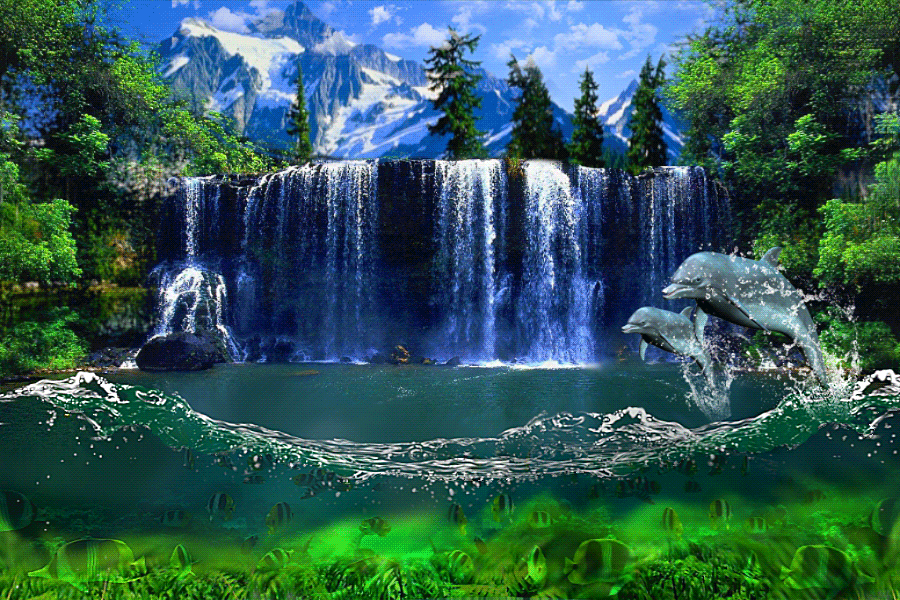 Đặt tính rồi tính
105
    5
x
5
5
2
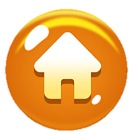 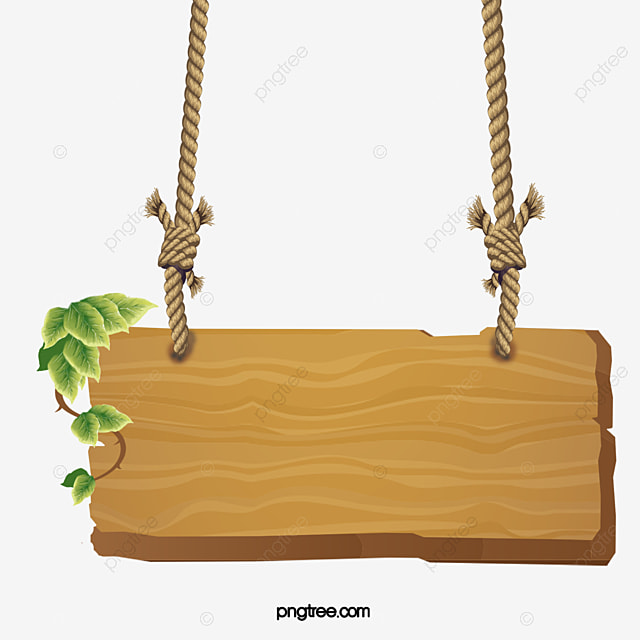 TOÁN
Thứ Hai ngày 16 tháng 12 năm 2024
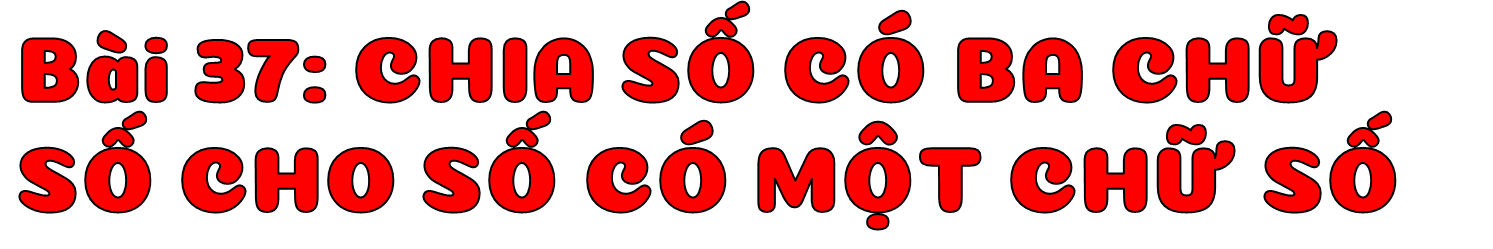 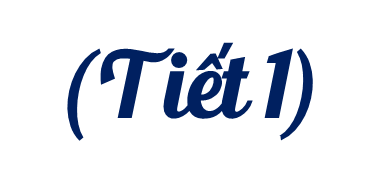 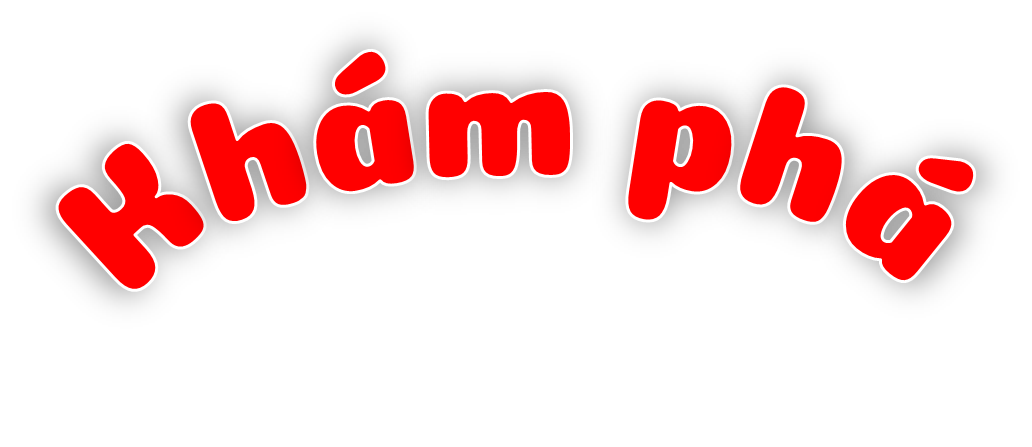 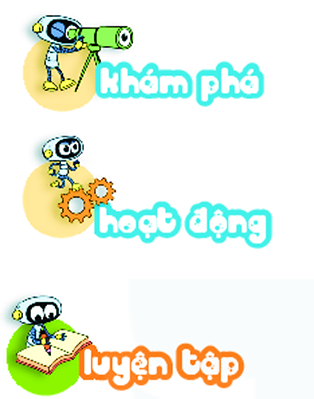 Xếp số đồ chơi sẽ làm được vào các hộp, mỗi hộp có 5 đồ chơi thì được bao nhiêu hộp và còn dư mấy đồ chơi?
Với 312 vỏ chai thì chúng mình sẽ làm được bao nhiêu đồ chơi nhỉ
Mỗi đồ chơi làm từ 2 vỏ chai.
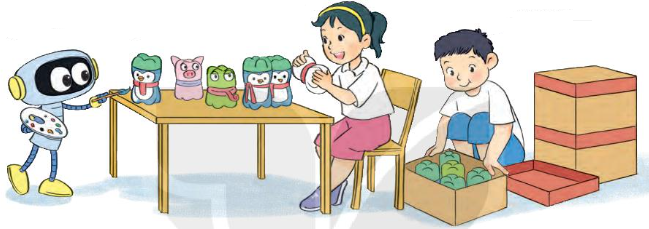 a)
312 : 2 = ?
3 chia 2 được 1, viết 1
1 nhân 2 bằng 2, 3 trừ 2 bằng 1.
312
2
2
1
5
6
1
1
Hạ 1, được 11; 11 chia 2 được 5, viết 5.
5 nhân 2 bằng 10, 11 trừ 10 bằng 1.
10
1
2
12
Hạ 2, được 12; 12 chia 2 được 6, viết 6.
6 nhân 2 bằng 12, 12 trừ 12 bằng 0.
0
312 : 2 = 156
b)
156 : 5 = ?
156
5
15 chia 5 được 3, viết 3.
3 nhân 5 bằng 15; 15 trừ 15 bằng 0.
15
3
1
6
0
5
Hạ 6; 6 chia 5 được 1, viết 1.
1 nhân 5 bằng 5; 6 trừ 5 bằng 1.
1
156 : 5 = 31 (dư 1)
Tính
1
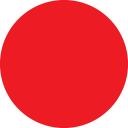 a)
3
4
5
381
554
625
4
3
3
8
1
5
1
2
7
5
1
2
1
5
0
8
1
2
12
6
10
4
3
2
1
5
2
32
21
25
2
0
0
Tính
1
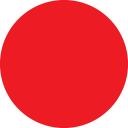 b)
5
6
7
237
428
371
42
20
1
7
35
4
7
5
3
8
0
7
3
2
1
6
35
21
2
2
0
Một cửa hàng có 354 quả táo. Người ta đã đóng số táo đó vào các hộp, mỗi hộp có 6 quả táo. Hỏi cửa hàng đã đóng được bao nhiêu hộp táo như vậy?
2
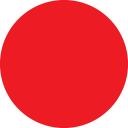 Bài giải:
Cửa hàng đóng được số hộp táo là:
354 : 6 = 59 (hộp)
Đáp số: 59 hộp táo
Số
3
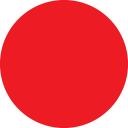 264
8
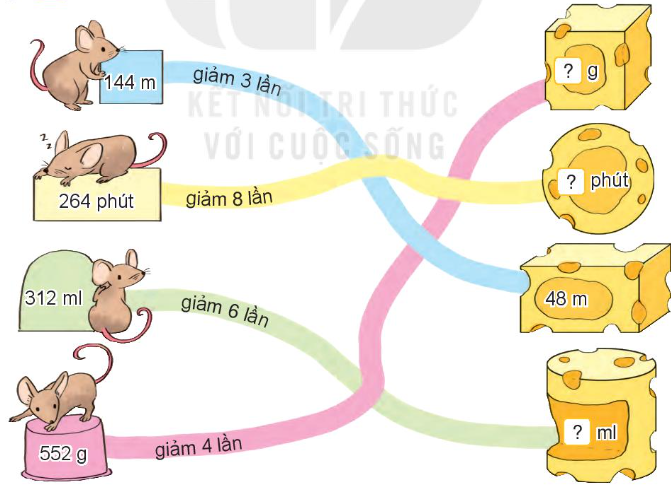 24
138
3
3
4
2
24
552
4
4
0
33
8
3
1
5
1
12
312
6
3
2
30
32
2
5
2
1
0
12
52
0
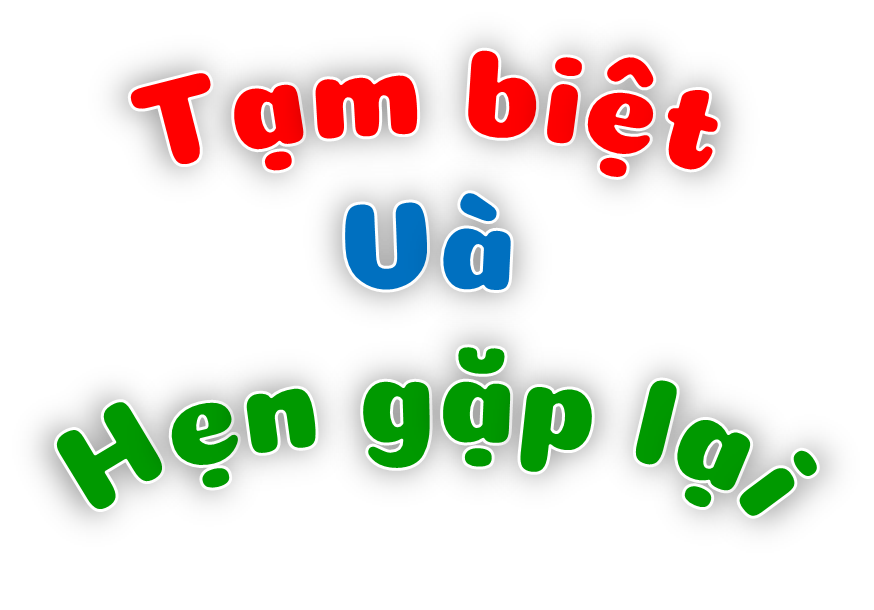